„VIKŠRELIO” grupės vaikų veiklaVaikų ugdymas ir ugdymasis  nuotoliniu būdu
2020-03-27 / 2020-04-17
Gita Bagušienė ir Ona Daniūnienė
Ugdymo sritys: sakytinė kalba, skaičiavimas, kūrybiškumas
Vaikai mokėsi: skaičiuoti, pažinti skaičius, spalvas, tapatinti daiktų kiekį su skaičiais, grupuoti, sudėti skaičių seką.
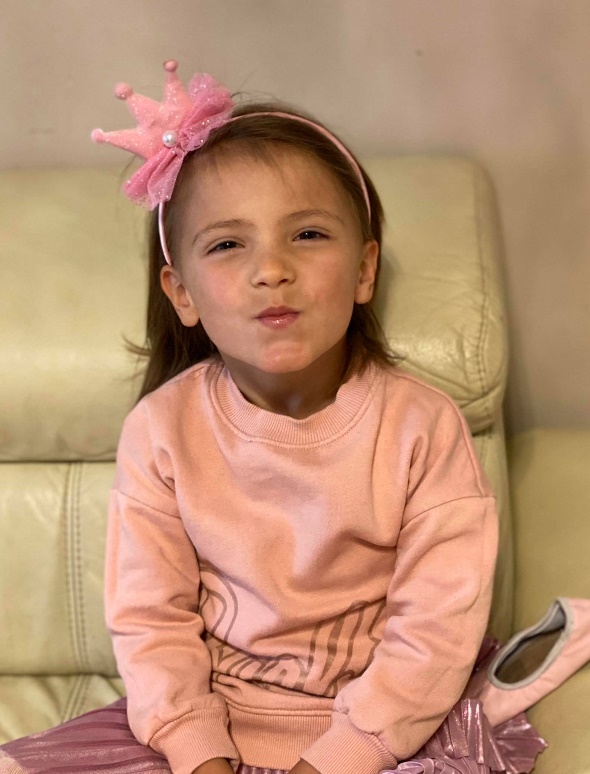 Vaikų ugdymosi rezultatai
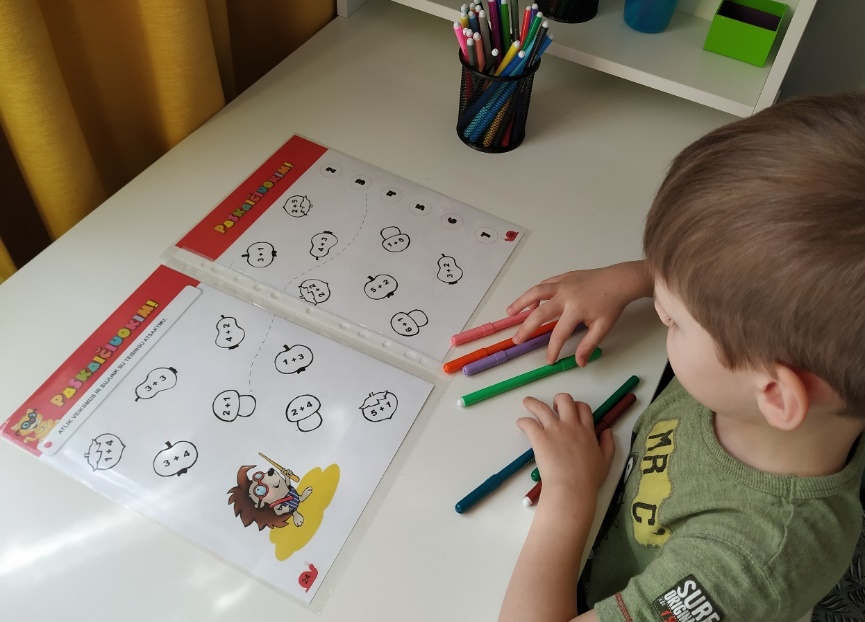 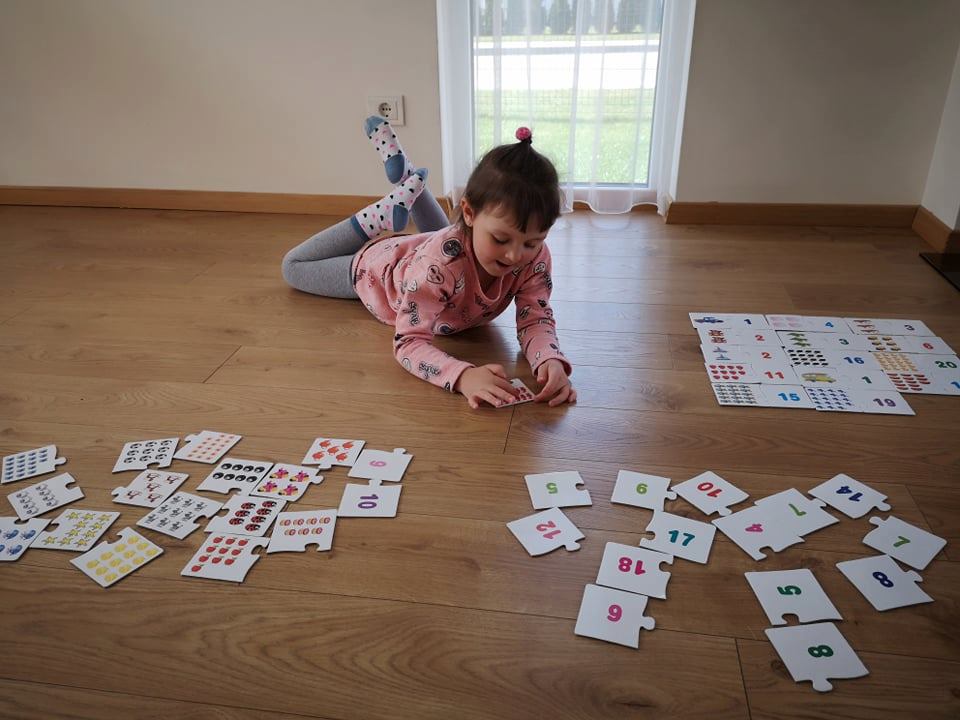 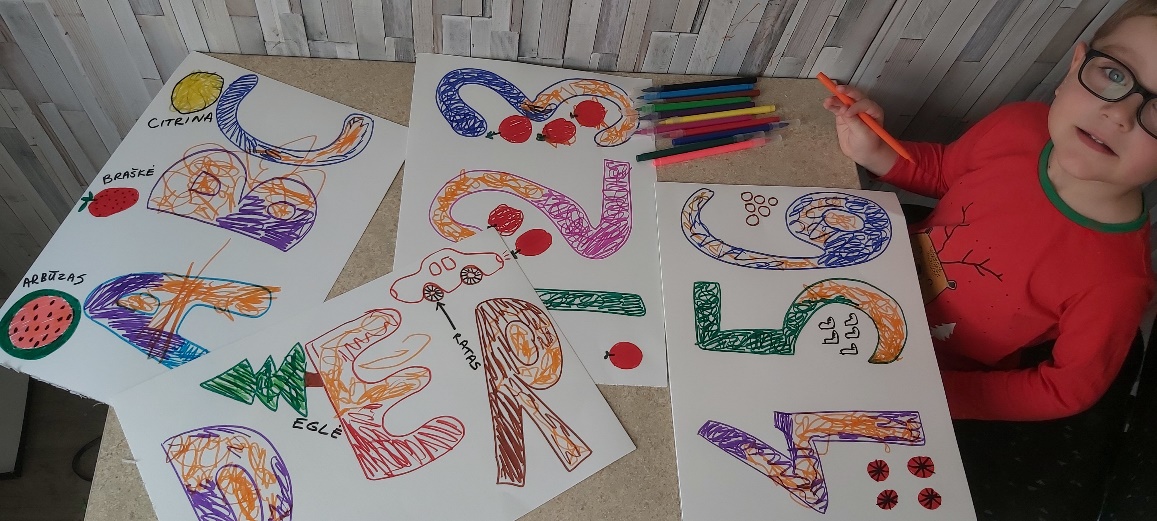 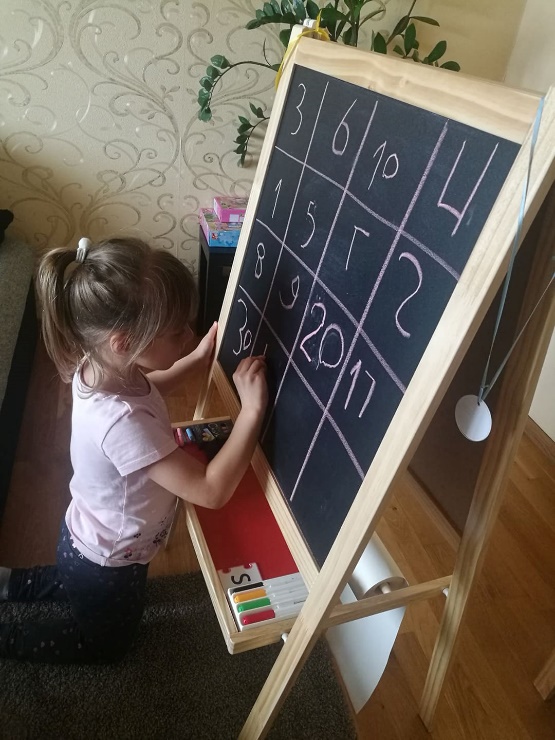 Ugdymo sritys: tyrinėjimas, matematinių sąvokų įsiminimas, mokėjimas mokytis
Vaikai patys pasirinko bandymui reikalingas medžiagas, gamino popierines gėlytes, stebėjo gėlės žiedlapių skleidimąsi vandenyje, mokėsi skirti sąvokas - daugiau, mažiau, sunkus, lengvas, skaičiuoti ir pažinti spalvas, sukaupti dėmesį ir atlikti užduotį iki galo, pasigamino matematinę – vaizdinę priemonę.
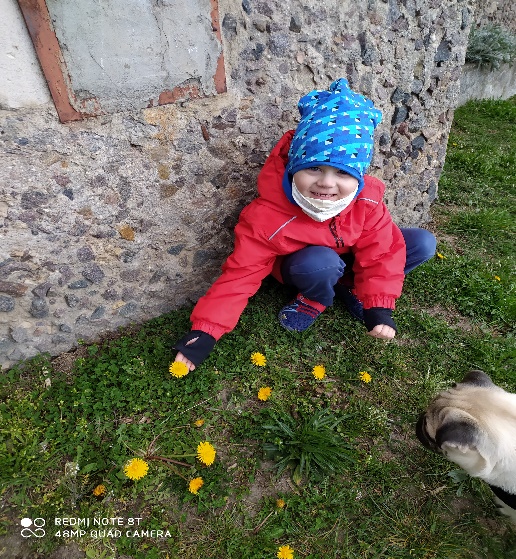 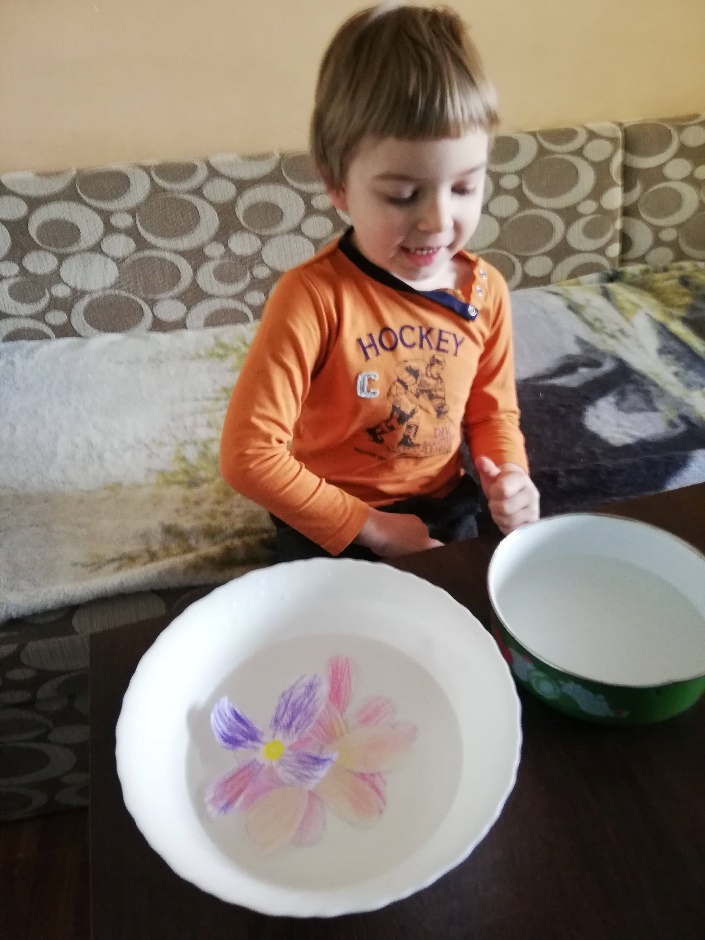 Vaikų ugdymosi rezultatai
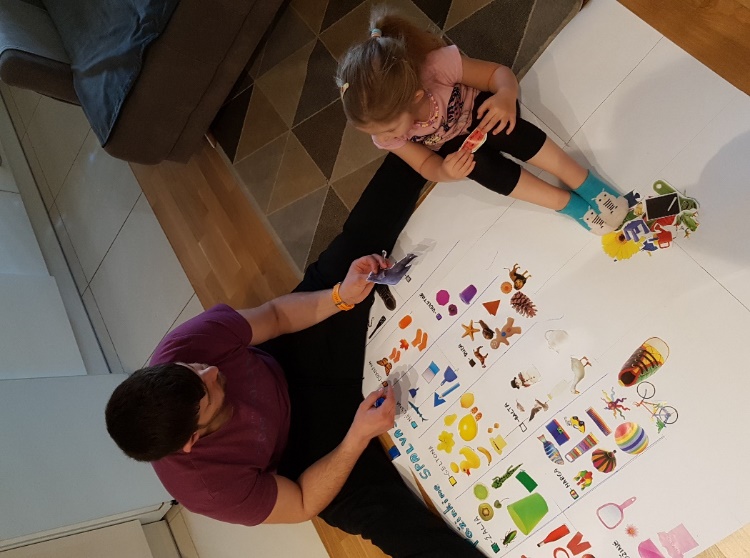 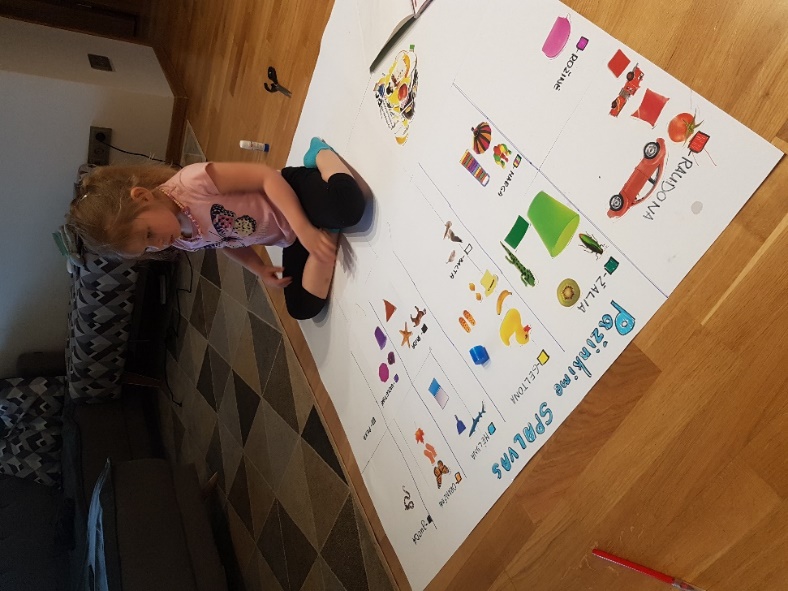 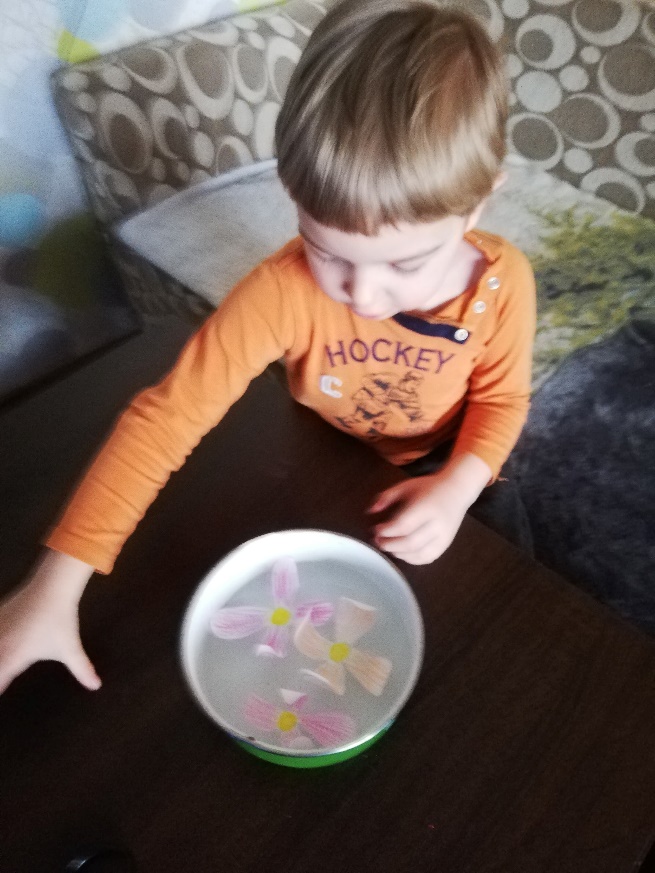 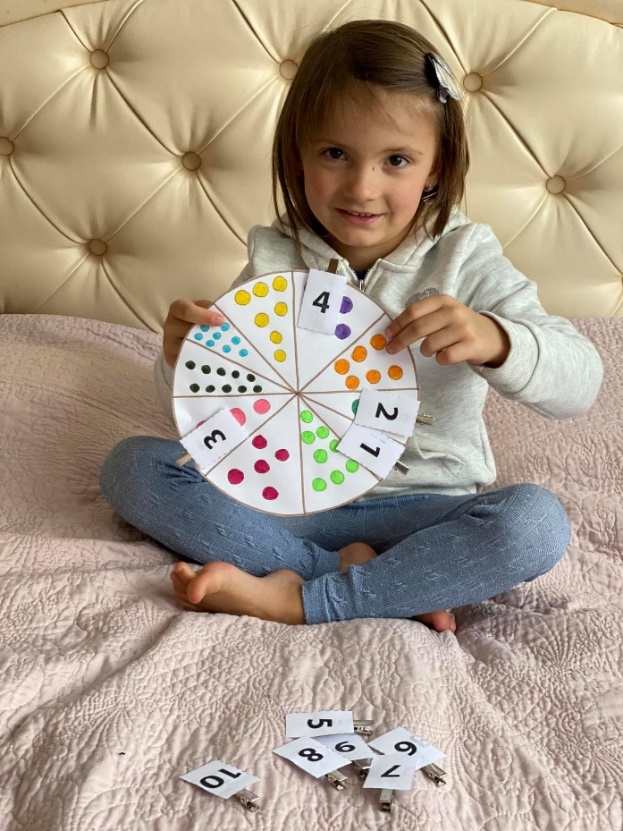 Ugdymo sritys: emocijų raiška, sakytinė kalba, velykinių tradicijų ir papročių suvokimas, kasdieniniai gyvenimo įgūdžiai
Vaikai mokėsi nusakyti eilėraštuko nuotaiką, mintinai deklamuoti, gaminti ir puošti Velykų vainiką, suprasti jo reikšmę, atsakyti į klausimus, gamino verbas., kepė pyragus, susipažino su kepimo procesu.
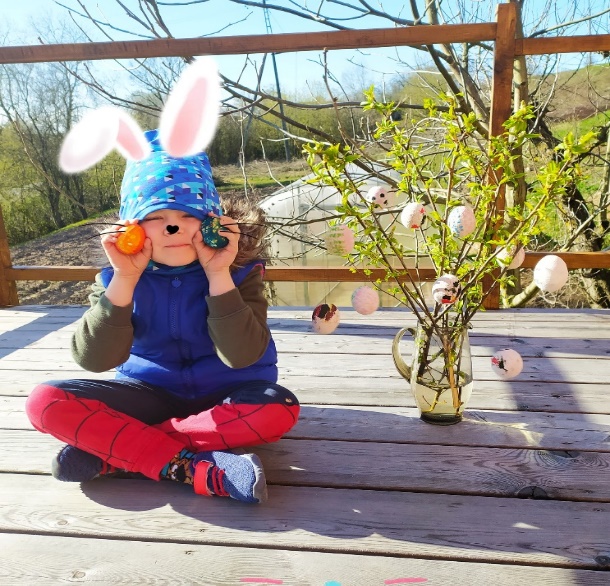 Vaikų ugdymosi rezultatai
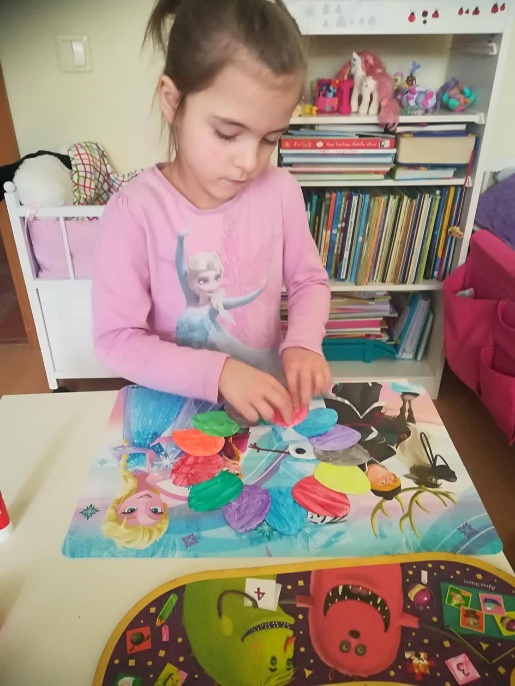 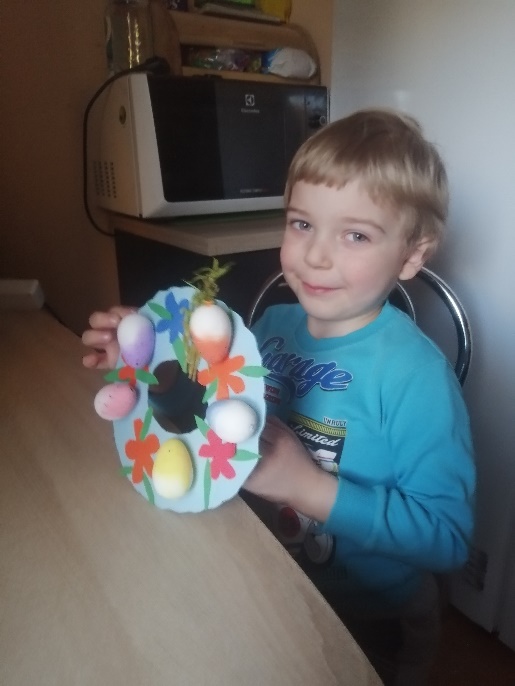 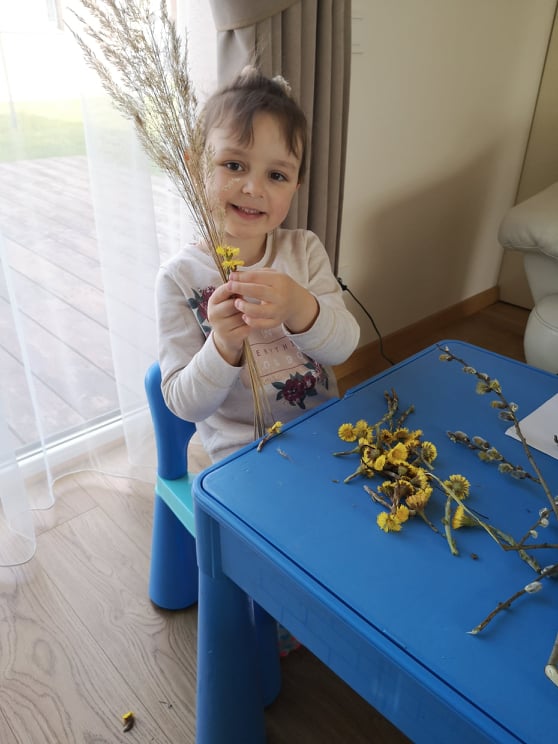 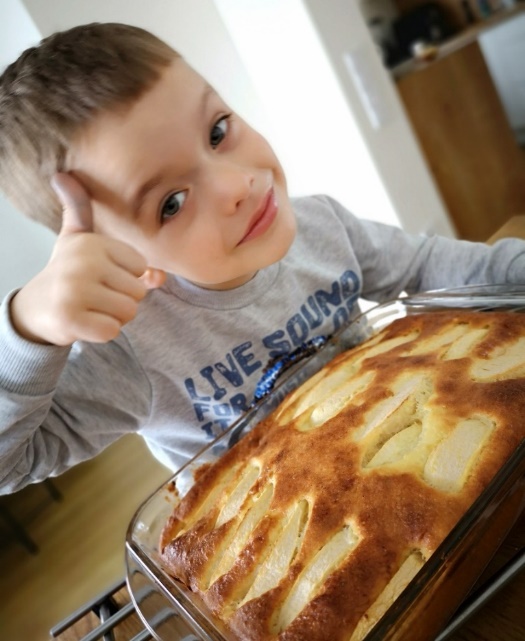 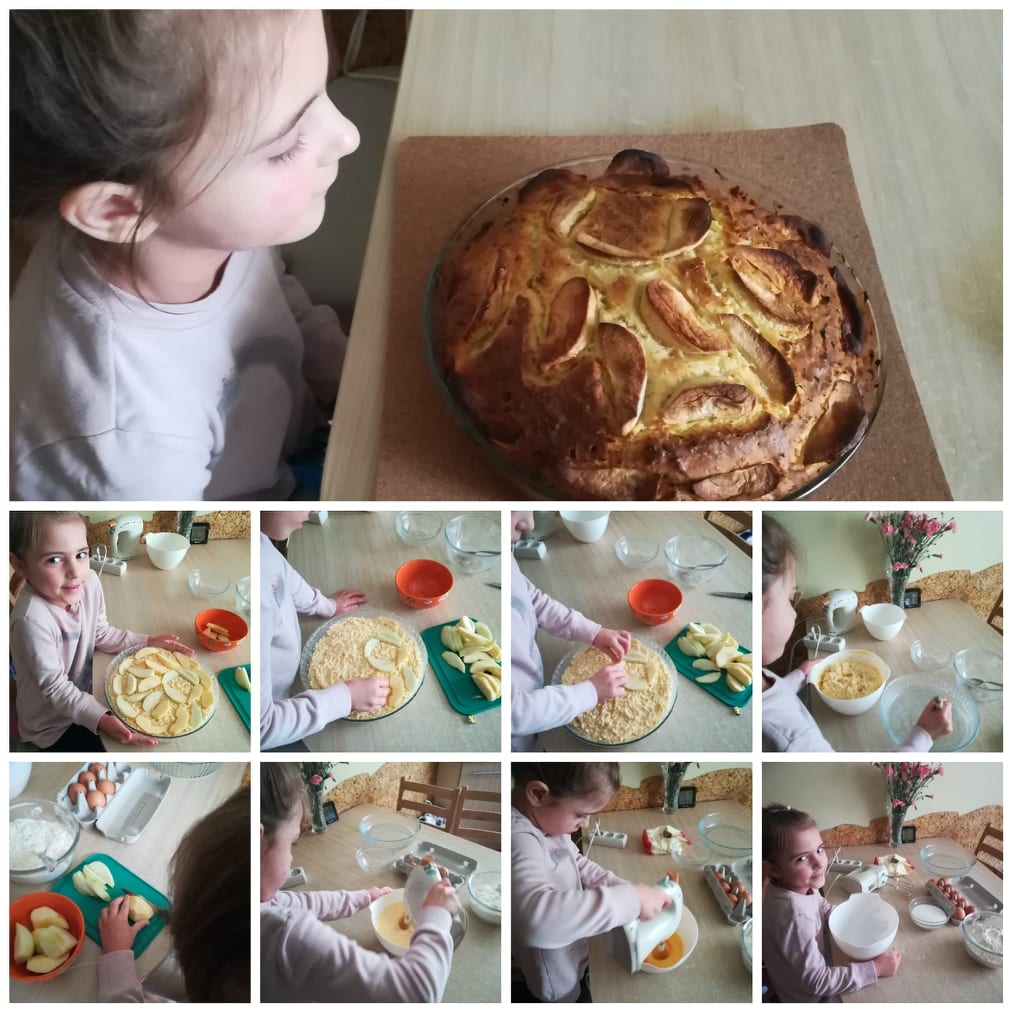 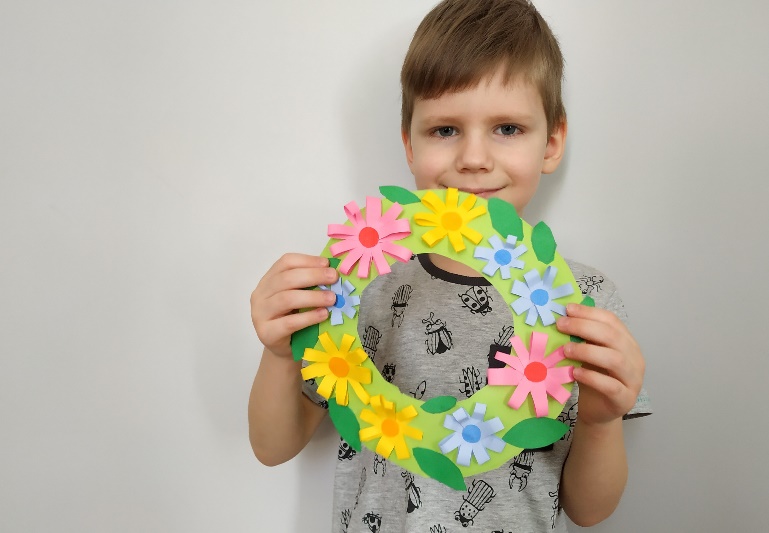 Ugdymo sritys: aplinkos pažinimas, rašytinė ir sakytinė kalba
Vaikai mokėsi pažinti  pavasarinę gamtą, ieškojo pievoje  pirmųjų pavasarinių gėlių, stebėjo paukščius ir klausėsi jų balsų, mėgdžiojo. Grįžę į namus „surašė” savo įspūdžius popieriaus lape, ką matė, veikė pasivaikščiojimo metu.
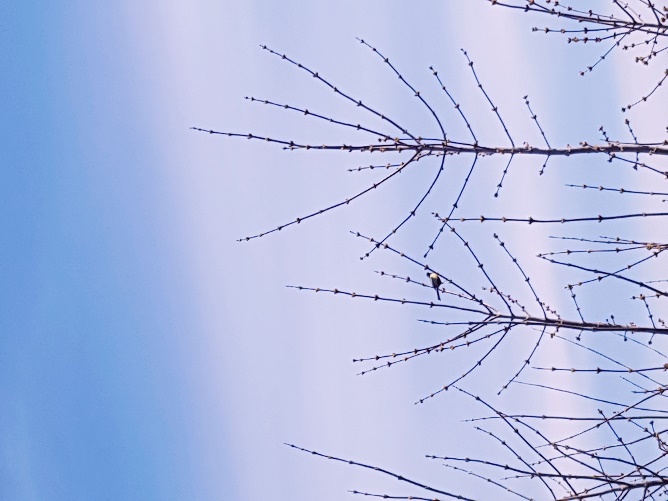 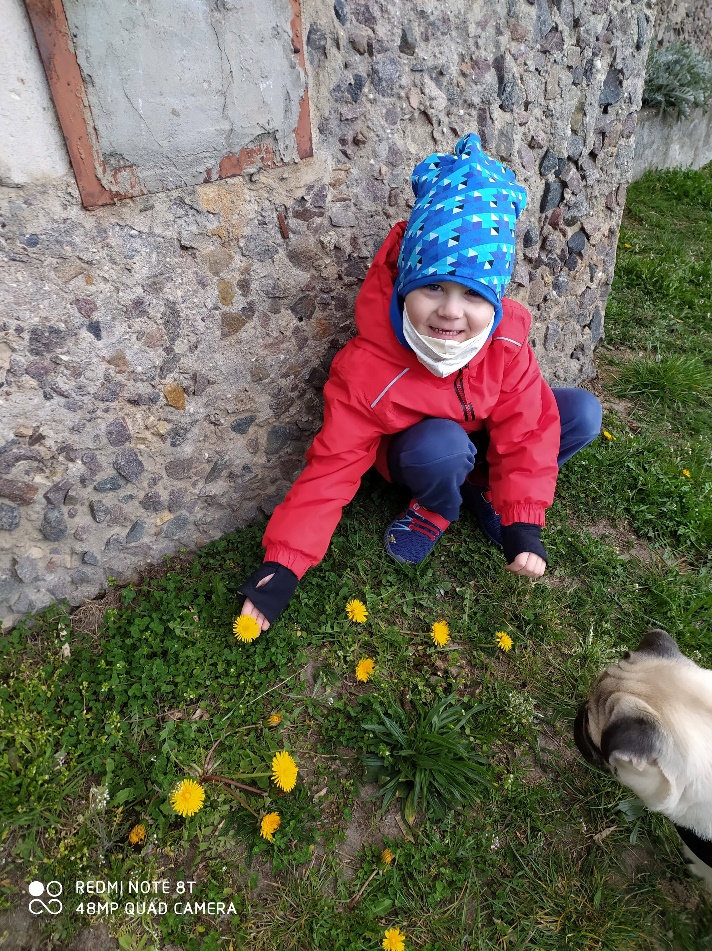 Vaikų ugdymosi rezultatai
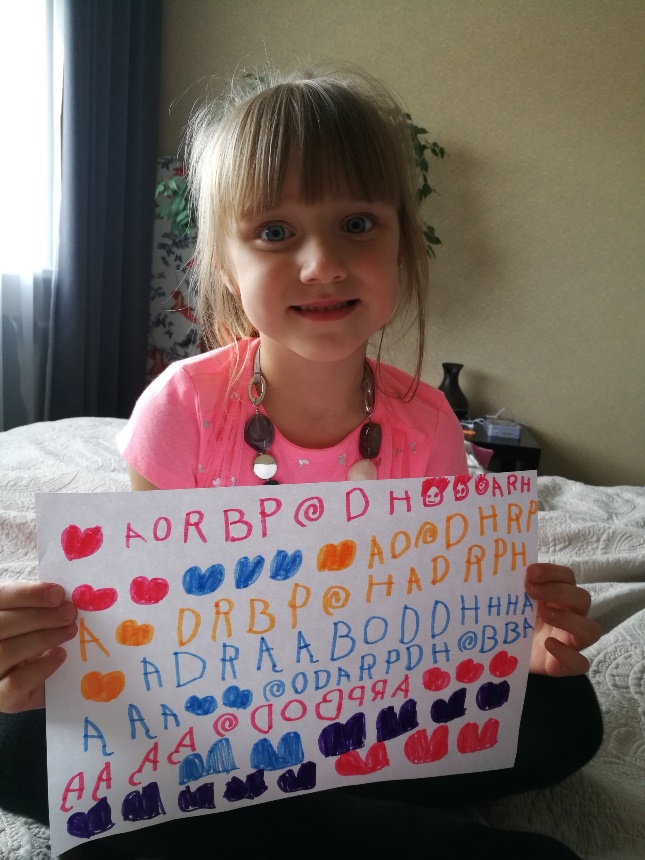 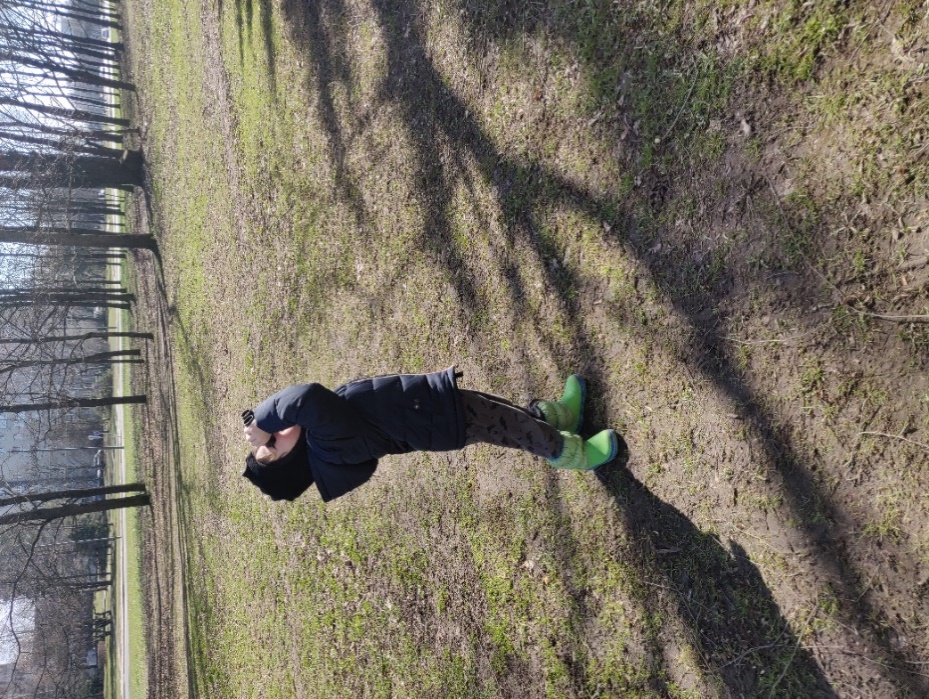 Ugdymo sritys: bendravimas ir bendradarbiavimas, kūrybiškumas, aplinkos pažinimas.
Vaikai kartu su tėveliais gamino ir puošė Velykinį medį velykiniais simboliais, sodino gėles, dažė margučius, bendravo,  atsakinėjo į klausimus. Domėjosi supančia aplinka,kaip auga augalai.
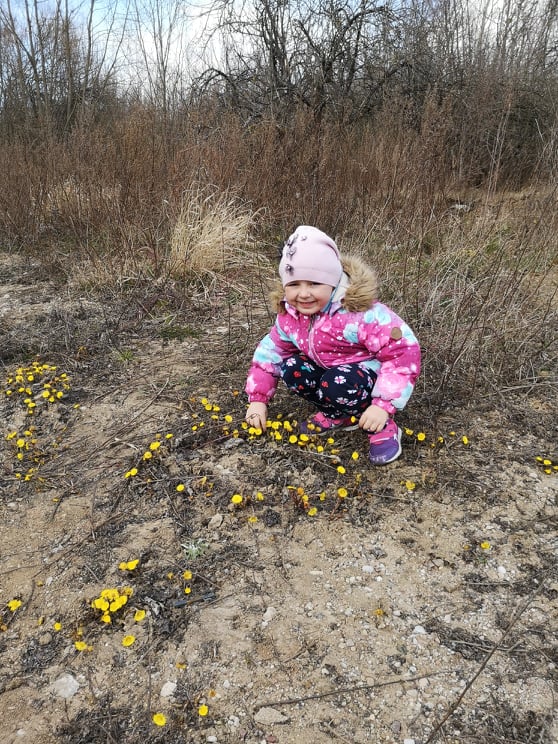 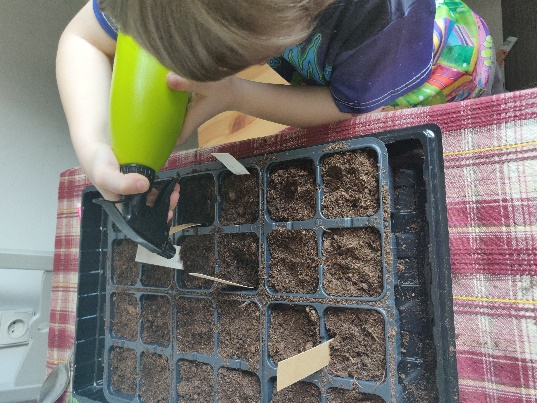 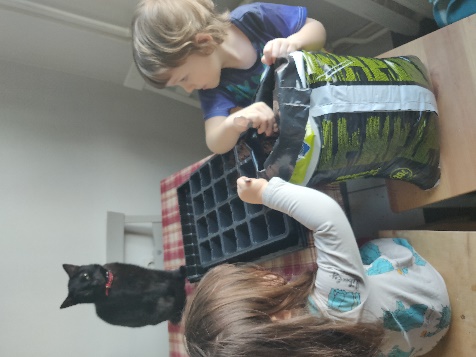 Vaikų ugdymosi rezultatai
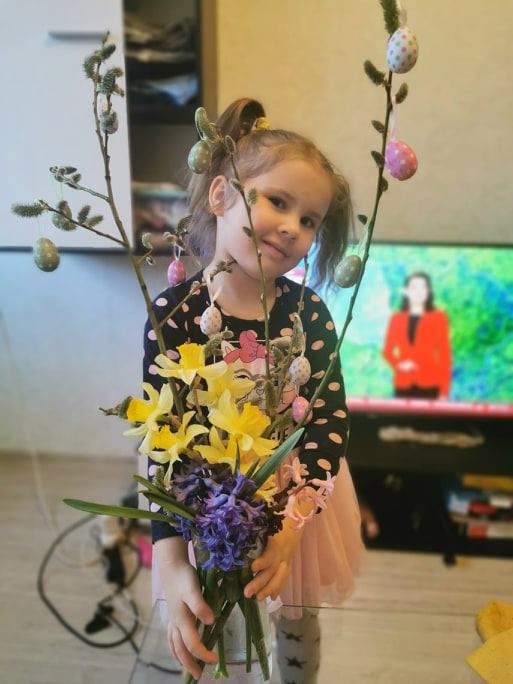 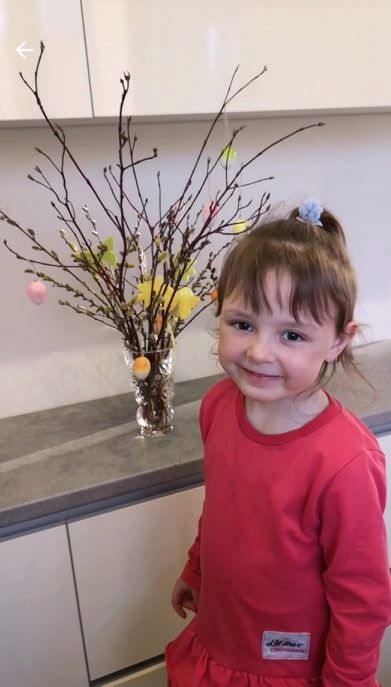 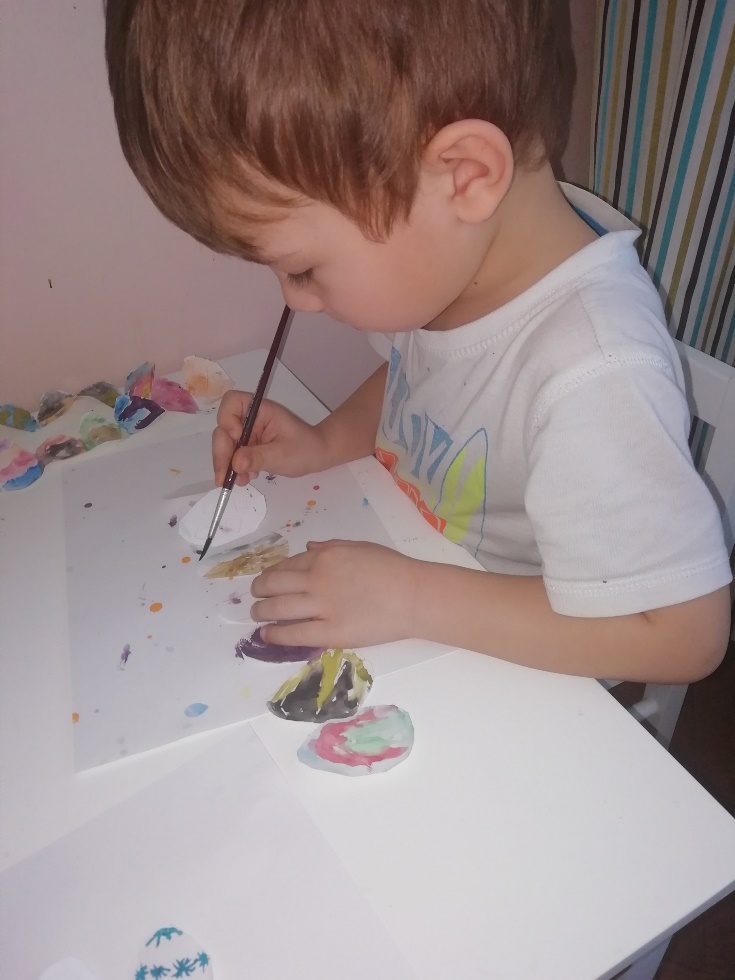 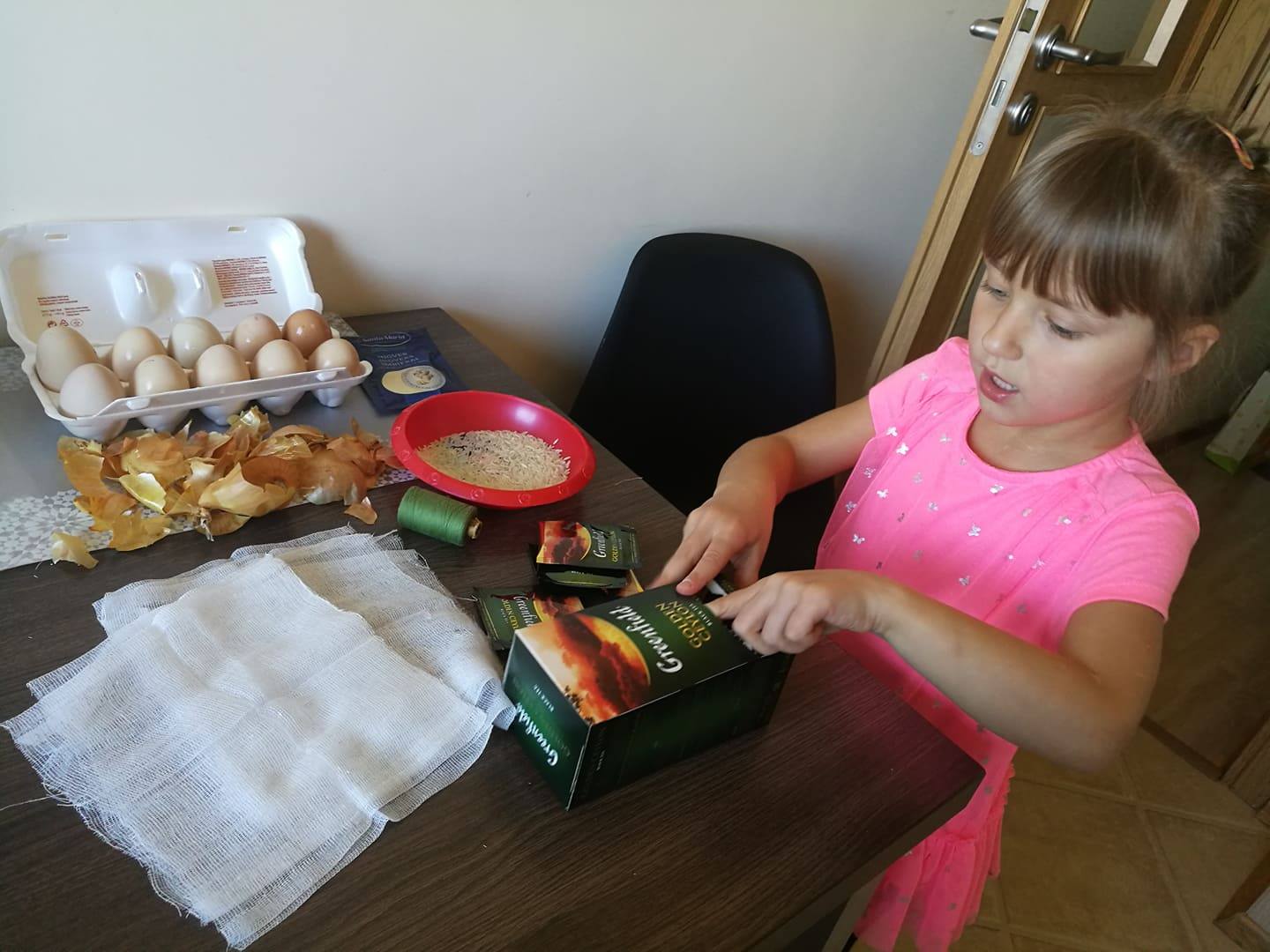 Ugdymo sritys: kasdieninio gyvenimo įgūdžiai, aplinkos pažinimas, meninė raiška
Vaikai gamino orų stebėjimo lapus, stebėjo orų permainas ir žymėjo juos  kalendoriuje, pagal dienos matomą temperatūrą mokėsi parinkti ir aprengti nupieštą žmogutį, pasirinkti ir įvardyti aprangos, avalynės pavadinimus tos dienos pasivaikščiojimui.
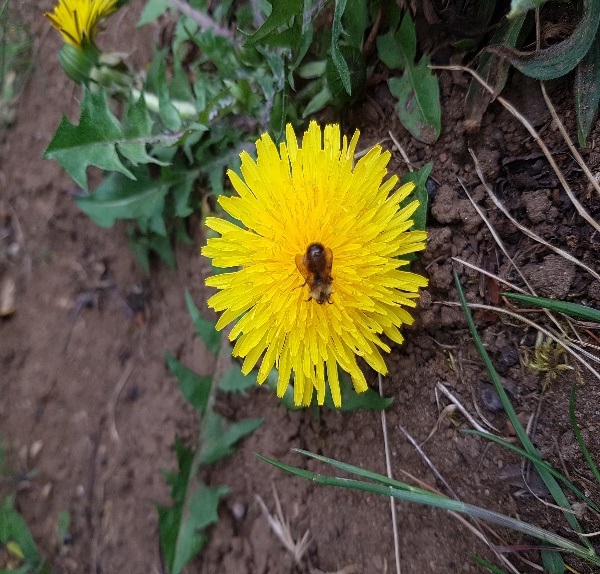 Vaikų ugdymosi rezultatai
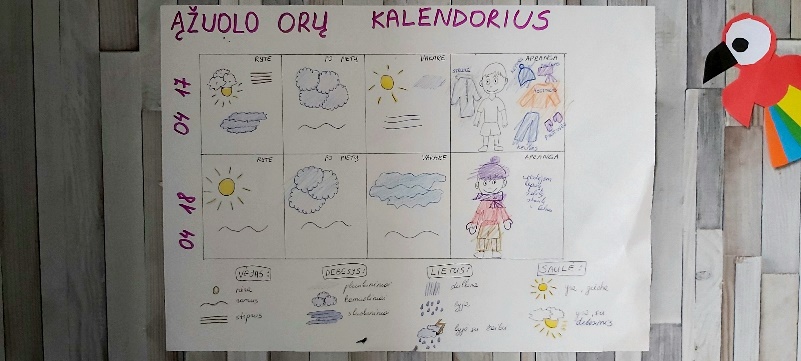 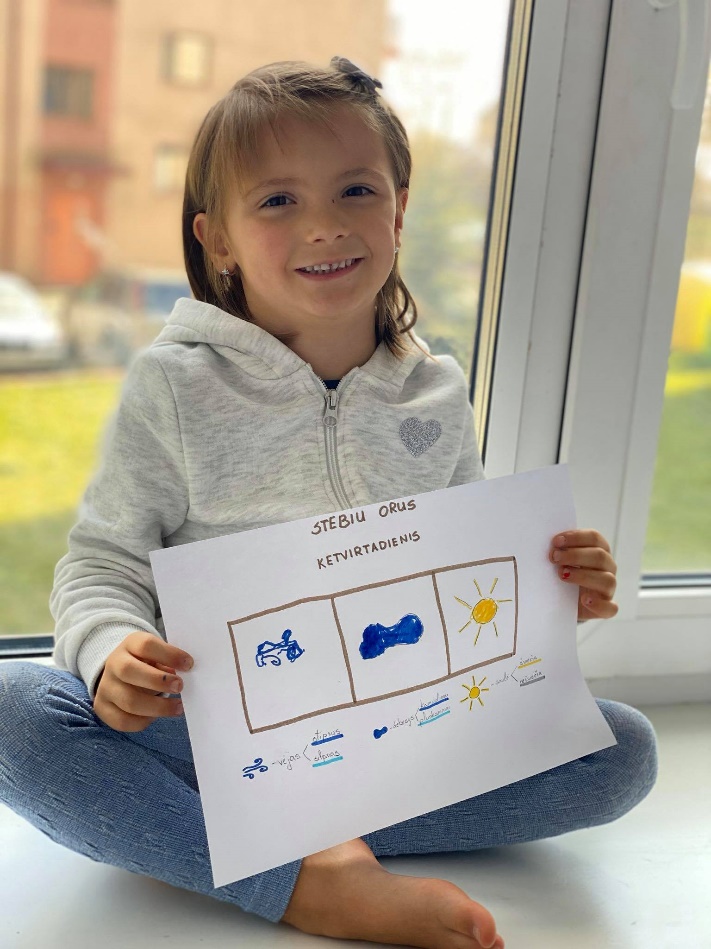 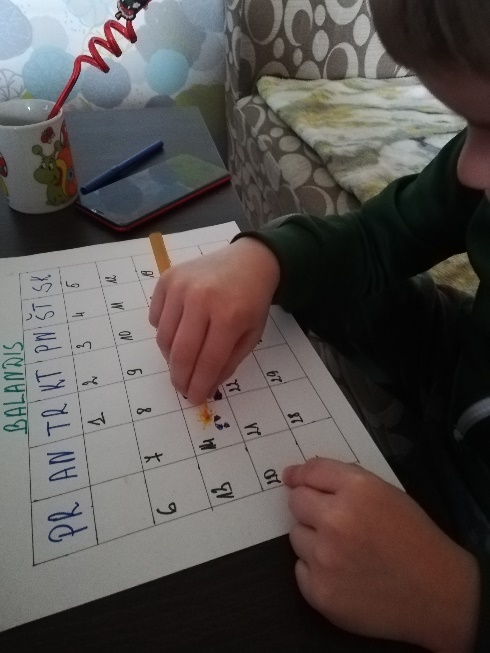 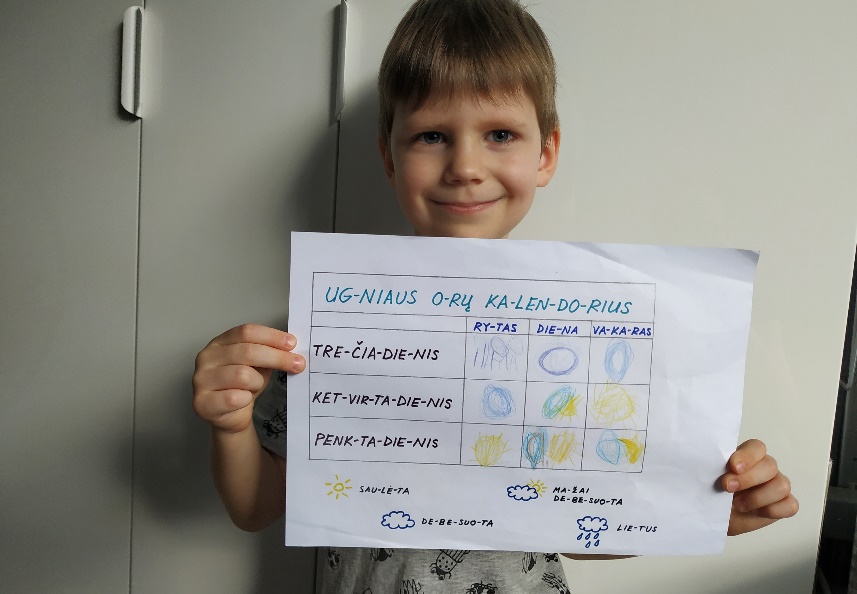 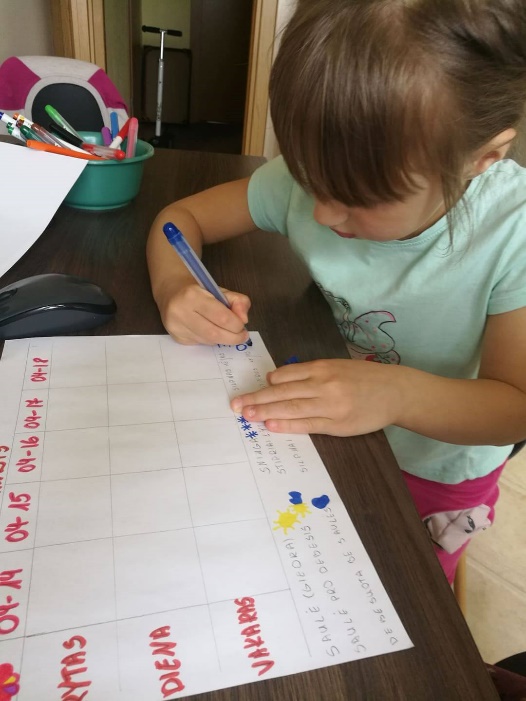